Top
Front
Right
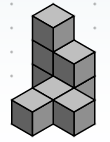 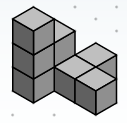